Повторение изученного: 
« Безударные гласные в     корне слова»
Игра №1 «Заморочки из бочки»
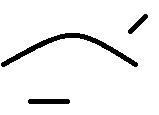 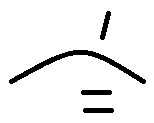 Схема:
П_ля
      З_мля
      Т_рговый
       Пр_мой 
       Гр_чи
2) Гр_за
     В_сна
     Гр_бной
     Р_бой
     С_ды
3) Ст_лы
     Л_сной
     М_ря
     Р_ды
     В_аренье
Игра №5 «Спешите видеть»
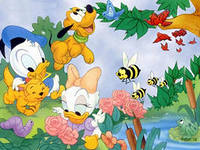 Спасибо за урок!!!